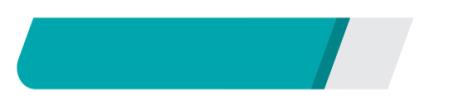 基础知识清单
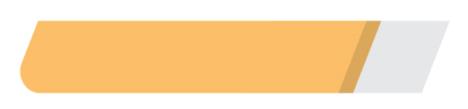 基础知识迁移
Unit 8  Countries around the world
单元基础知识过关
WWW.PPT818.COM
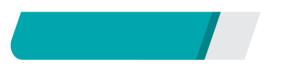 基础知识清单
单元基础知识过关
重点单词
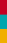 根据汉语提示，写出相应的单词 
1．邀请(v.) _________
2．指；指向(v.)_______
3．国家(n.) ________
4．非洲(n.)________
invite
point
country
Africa
单元基础知识过关
5．首都(n.)________
6．伦敦(n.)_______
7．语言(n.)_______
8．法语(n.)__________
9．方向(n.)_________
10．东方(n.&adv.)_________
11．西方(n.&adv.)________
capital
London
language
French
direction
east
west
单元基础知识过关
12．南方(n.&adv.)_______
13．北方(n.&adv.)__________
14．每个人；所有的人(pron.)_________
15．(外)祖父；(外)祖母(n.)___________
16．宫殿(n.)_________
17．旗帜(n.) ________
18．叶子(n.) ________
south
north
everyone
grandparent
palace
flag
leaf
单元基础知识过关
19．塔(n.)________
20．一样(的)；相同(的)(adj.&pron.)_________
21．可爱的；美丽的(adj.)_________
22．和……一样(conj.)作为(prep.)_______
23．除……以外；其他(adv.)________
24．不久(adv.)_________
25．瀑布(n.)________
tower
same
lovely
as
else
soon
waterfall
单元基础知识过关
重点短语
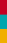 1．在角落________________
2．和……一样……________________
3．一张中国地图________________
in the corner
the same…as…
a map of China
单元基础知识过关
4．全世界____________________________
5．have a lot of fun________________
6．a long history________________
7．English­speaking countries________________
8．a list of…________________
around the world/all over the world
玩得很开心
悠久的历史
说英语的国家
……的清单
单元基础知识过关
9．be/come from________________
10．the capital of…________________
11．know about________________
12．be close to… ________________
13．point south________________
来自……
……的首都
知道；了解
离……近
指向南
单元基础知识过关
重点句型
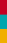 根据汉语意思完成句子，每空一词
1．伦敦是英国的首都。
London is the ________ ________ the U．K.
2．美国在加拿大的南部。
The U．S. is ________ ________ Canada.
capital              of
south              of
单元基础知识过关
3．感谢你邀请我。
Thank you ________ ________ me.
4．你来自哪里？
Where ________ you ________？
5．袋鼠是澳大利亚的国宝级动物之一。
The kangaroo is ________ ________ the national ________ of Australia.
for             inviting
from
are
one                  of
animals
单元基础知识过关
6．在加拿大，人们讲什么语言？
________ ________ do people in Canada speak?
7．在中国，人们说汉语。
In China, people________ ________．
8．人们把英语作为第一语言来讲。
People speak English ________ their ________ ________．
What       language
speak        Chinese
as
first          language
单元基础知识过关
9．美国在中国的什么方向？
________ ________ is America from China?
10．对中国你还了解什么？
________ ________ do you know about China?
What          direction
What            else
单元基础知识过关
词汇串记
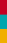 用方框中所给词的适当形式完成短文
单元基础知识过关
Hello! We learn some 1.________ in the world this week. Now I know the U．K. is west of China but Canada and the 2.________ are east of China. New Zealand is 3.________ of Australia. I also know they all 4.________ English as their first language.
countries
U.S.
southeast
speak
单元基础知识过关
There are many interesting places in the world. I know Big Ben is in the 5.________．The Niagara Falls is a 6.________ waterfall all over the world and the famous Statue of Liberty is in New York.
         There are many 7.________animals in many countries. For example，the beaver is 8.________ national animal. The 9.________ is the U.K.'s national animal. My favourite animal is the kangaroo. It 10.________ in Australia.
U.K.
famous
lovely
Canada's
lion
lives
单元基础知识过关
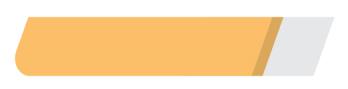 基础知识迁移
单词回顾
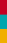 根据句意及首字母或汉语提示完成句子
1．He ________(邀请) us to his birthday party.
2．—What is he ________(指) to?
—A plane in the sky.
3．These ________(国家) are east of China.
nvites
pointing
countries
单元基础知识过关
4. Beijing is the c________ city of China.
5．Do you know how many ________(语言) there are in the world?
6．The ________(叶子) in autumn look very beautiful.
7．Father's father is g________．
apital
languages
leaves
randfather
单元基础知识过关
8．Big Ben is a very famous t________ all over the world.
9．S________ points down on the map.
10．Can you speak ________ (法语)?
11．Can you see the stars on the f________ of that country?
12．Does your uncle live in ________(非洲)?
ower
outh
French
lag
Africa
单元基础知识过关
短语运用
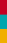 Ⅰ.用方框中所给短语的适当形式填空
1．My father travels to ____________ countries around the world.
2．The student over there ____________ Africa.
a lot of
comes from
单元基础知识过关
3．Look! What's that ____________？
4．Oh, my new bike is ____________ his.
5．These people from _______________ are talking happily.
in the corner
the same as
all over the world
单元基础知识过关
Ⅱ.根据汉语意思完成句子，每空一词
1．谢谢你的果汁。
________ ________ ________ your juice.
2．新西兰是个讲英语的国家。
New Zealand is an _______________ country.
Thank         you              for
English­speaking
单元基础知识过关
3．咱们做个最喜欢的水果的清单吧。
Let's make ________ ________ ________ our favourite fruit.
4．长城在全世界闻名。
________ ________ ________ is famous around the world.
a                    list               of
The               Great           Wall
单元基础知识过关
5．它们在中国的什么方向？
________ ________ are they ________ China?
6．关于这些国家你还知道些什么？
________ ________ do you know ________ these countries?
from
What         direction
about
What           else
单元基础知识过关
句型突破
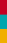 按要求完成下列各题，每空一词
1．They speak English and French in Canada. (对画线部分提问)
________ ________ do they speak in Canada?
What     languages
单元基础知识过关
2．The Palace Museum is famous around the world. (改为同义句)
The Palace Museum is famous _____ ______ ________ ________．
3．It has a leaf on Canada's national flag. (改为同义句)
________ ________ a leaf on Canada's national flag.
4．It is a great country. (改为复数句)
________ ________ great ________．
all          over      the          world
There          is
They          are
countries
单元基础知识过关
5．The U.K.'s national animal is the lion. (改为一般疑问句)
________ the lion the U.K.'s national animal?
6．It has a long history. (改为否定句)
It ________ ________ a long history.
7．Pandas live in China. (对画线部分提问)
________ ________ pandas live?
Is
doesn't          have
Where          do
单元基础知识过关
8．—Can you mark these countries on the map? (作肯定回答)
—________， ________ ________．
9．Canada is east of China. (改为同义句)
China is ________ ________ Canada.
10．She is from Africa. (改为同义句)
She ________ ________ Africa.
I                    can
Yes
west              of
comes           from
单元基础知识过关
11．I'm 160 centimetres tall. You're 160 centimetres tall, too.(改为同义句)
I have ________ ________ height ________ you.
12．Look at the map of our school. (改为否定句)
________ ________ ________ the map of our school.
as
the                same
Don't         look                 at